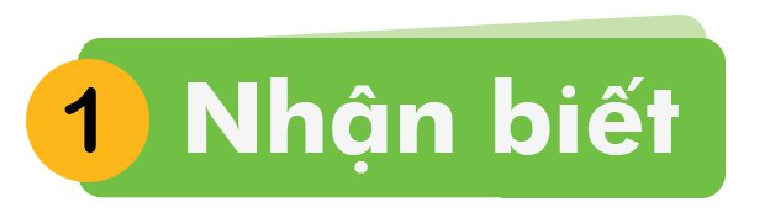 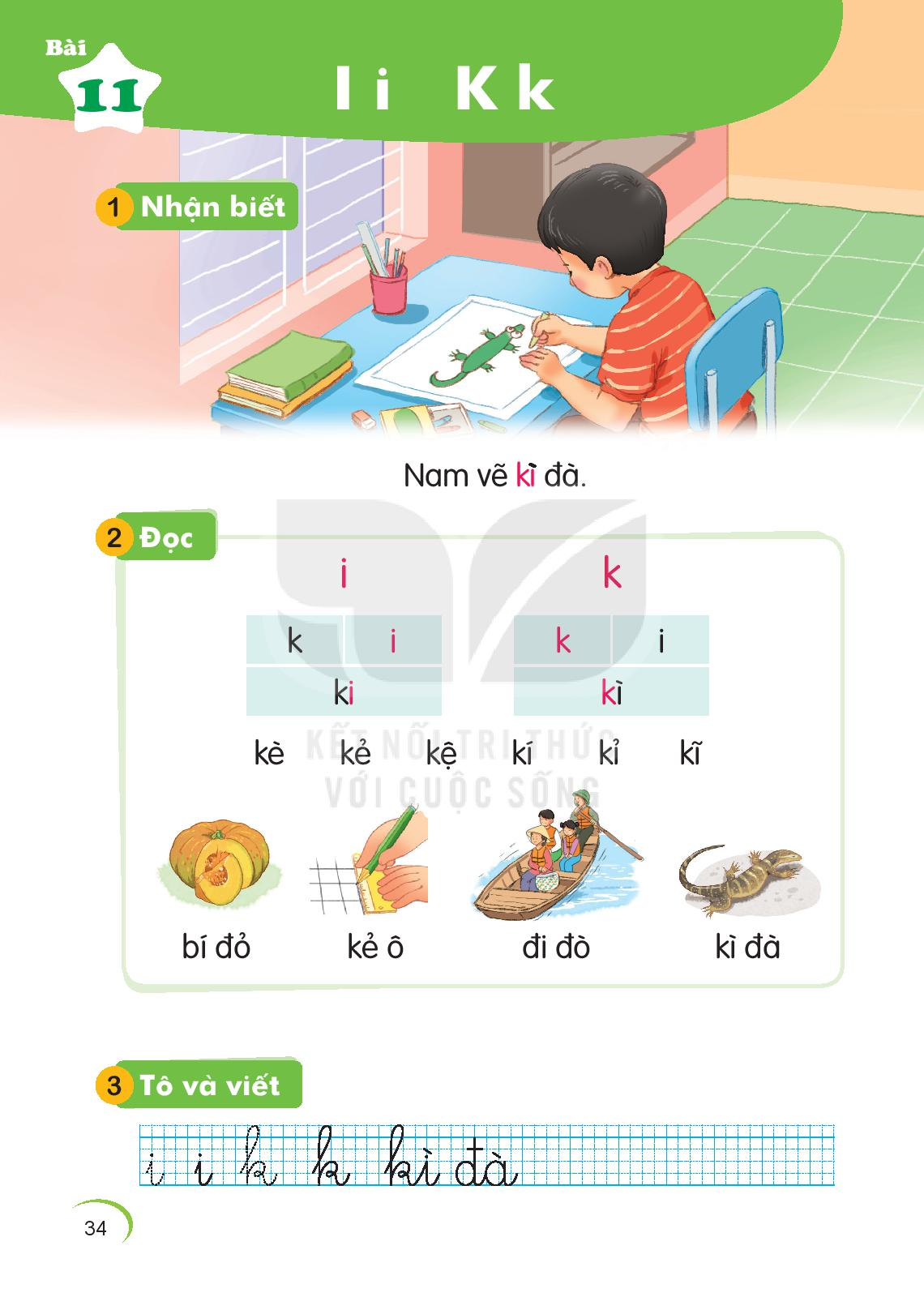 Nam vẽ kì đà.
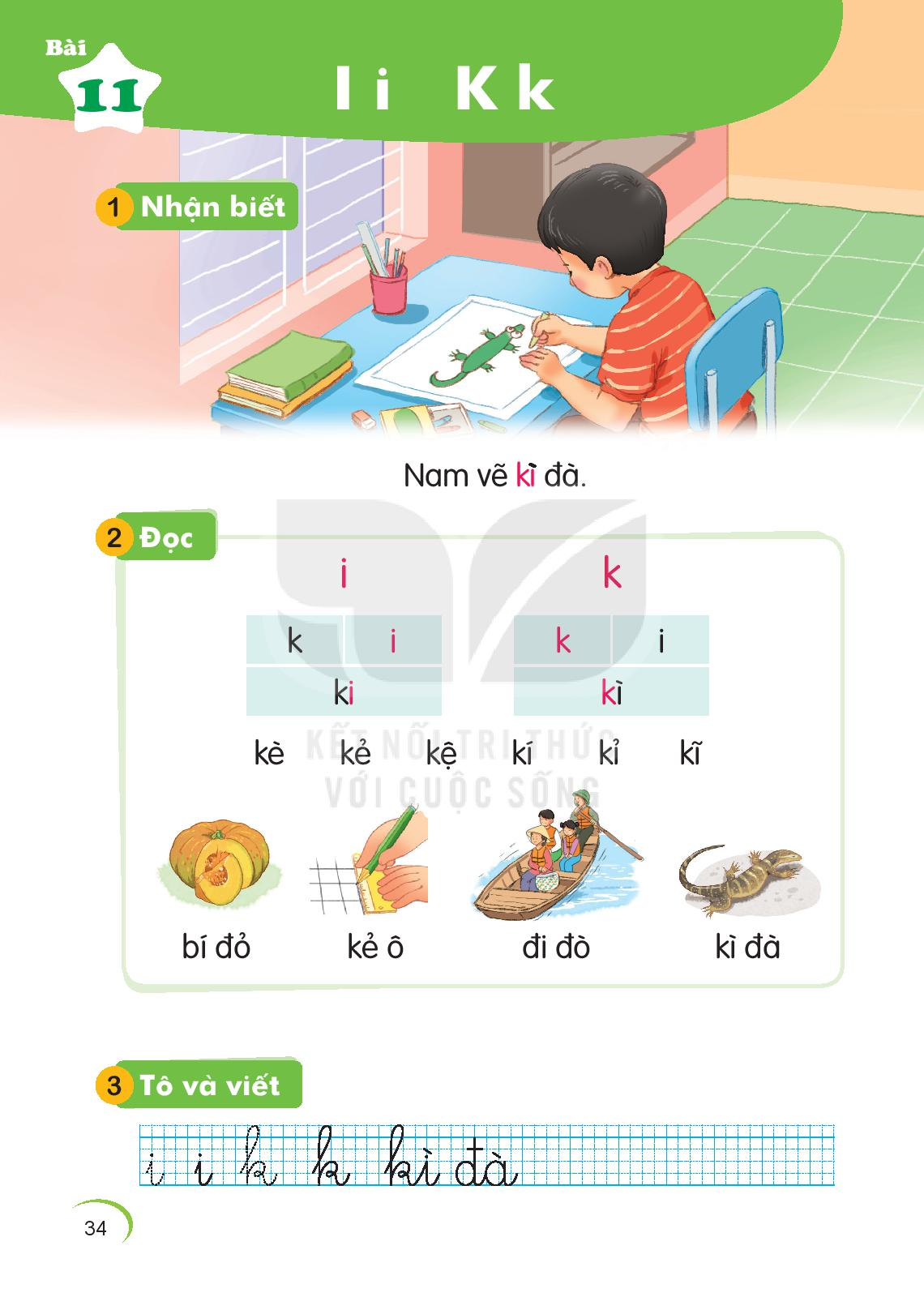 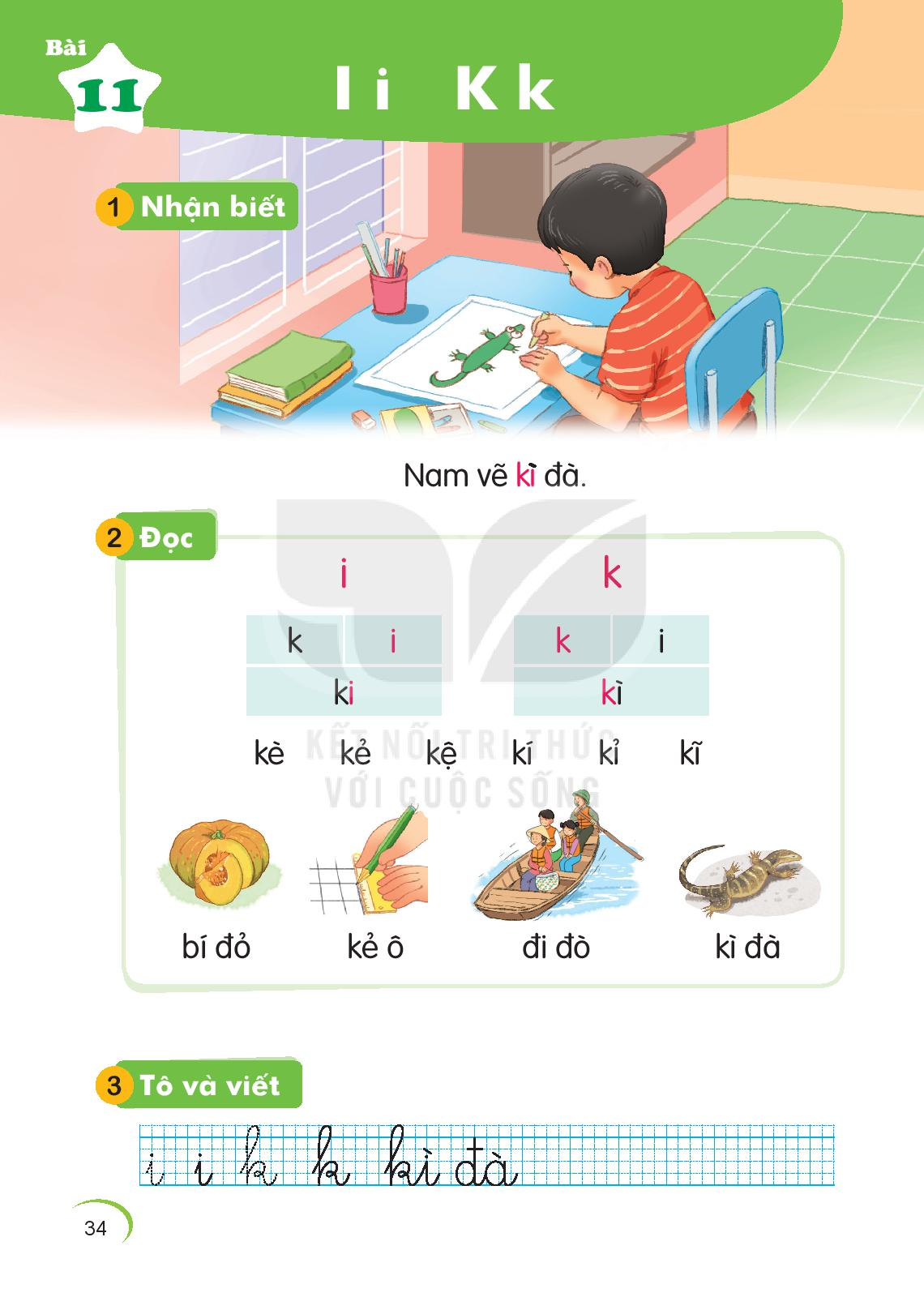 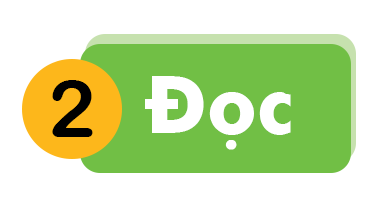 I
i
K
k
i
k
i
k
i
k
ki
kì
kè   kẻ    kệ
kì    kỉ     kị
k
i
i
k
k
i
kì
ki
kè   kẻ    kệ
kì    kỉ     kị
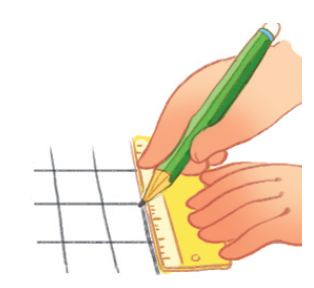 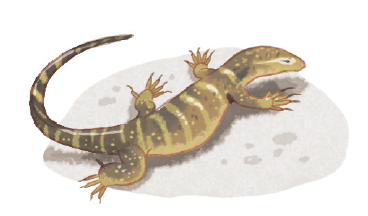 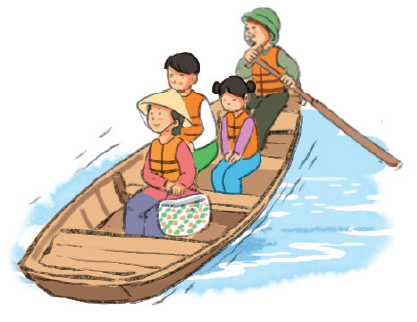 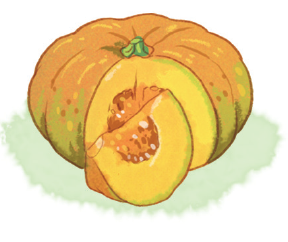 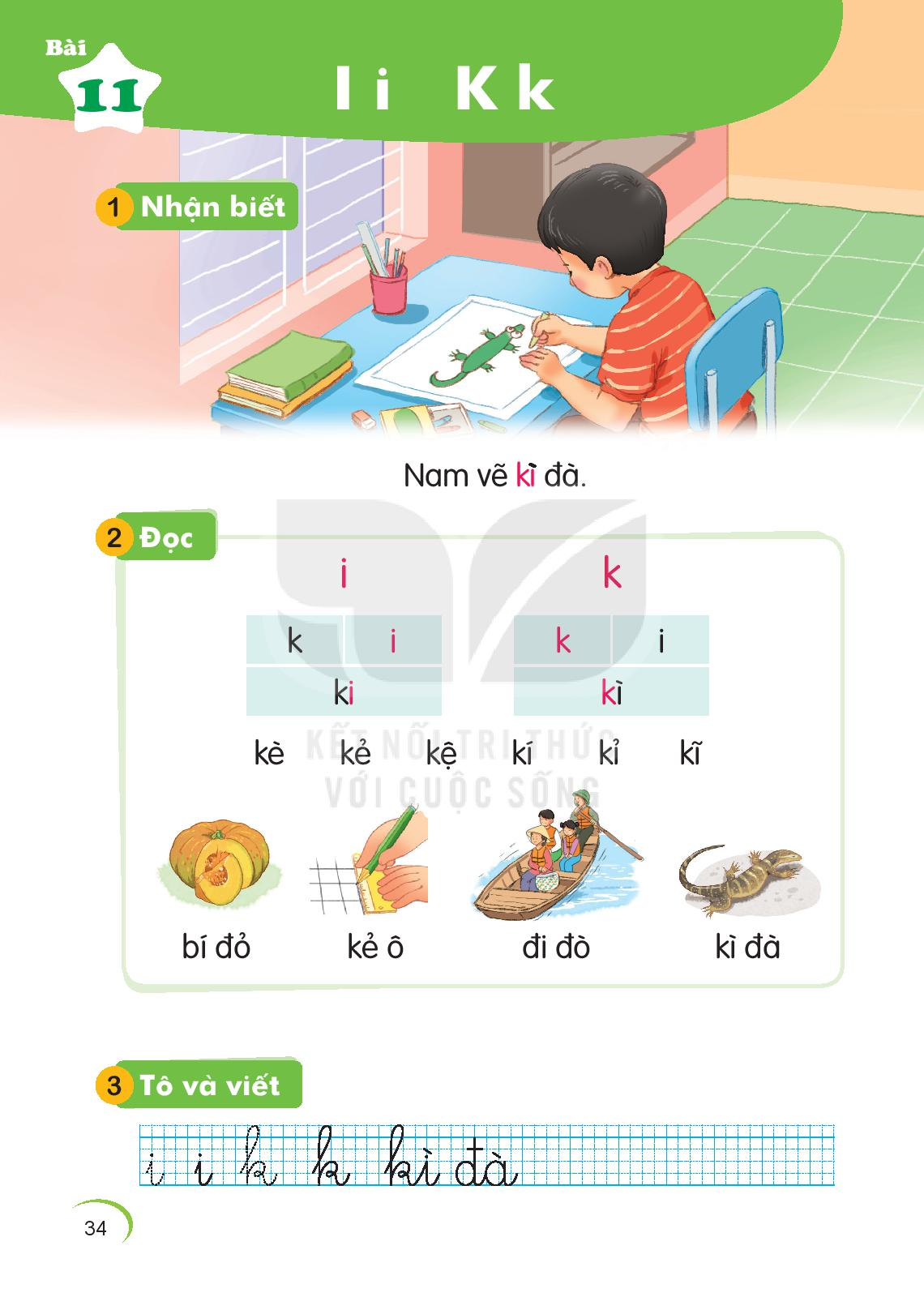 kẻ ô
đi đò
bí đỏ
k
i
i
k
k
i
kì
ki
kè   kẻ    kệ
kì    kỉ     kị
kẻ ô
đi đò
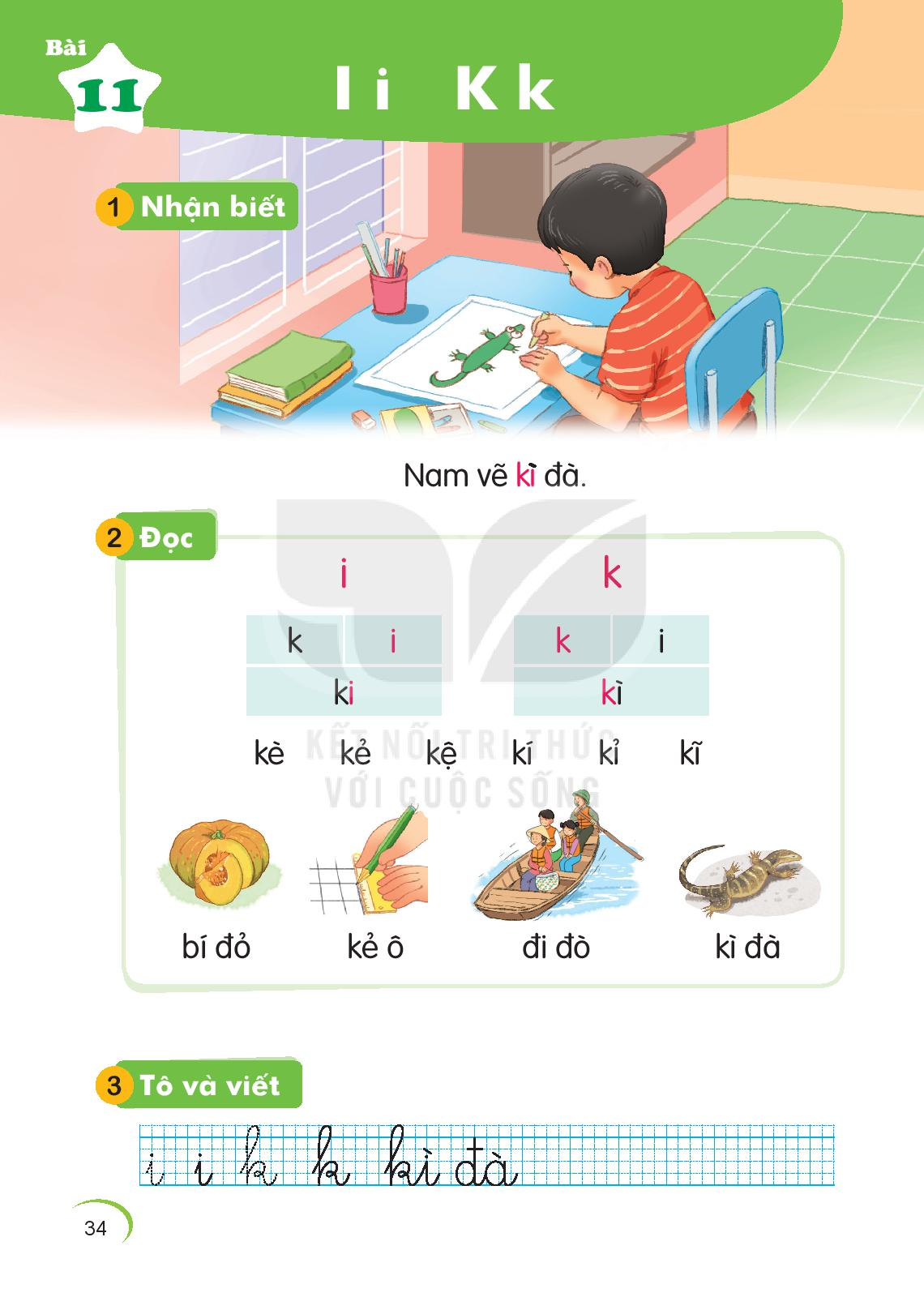 bí đỏ
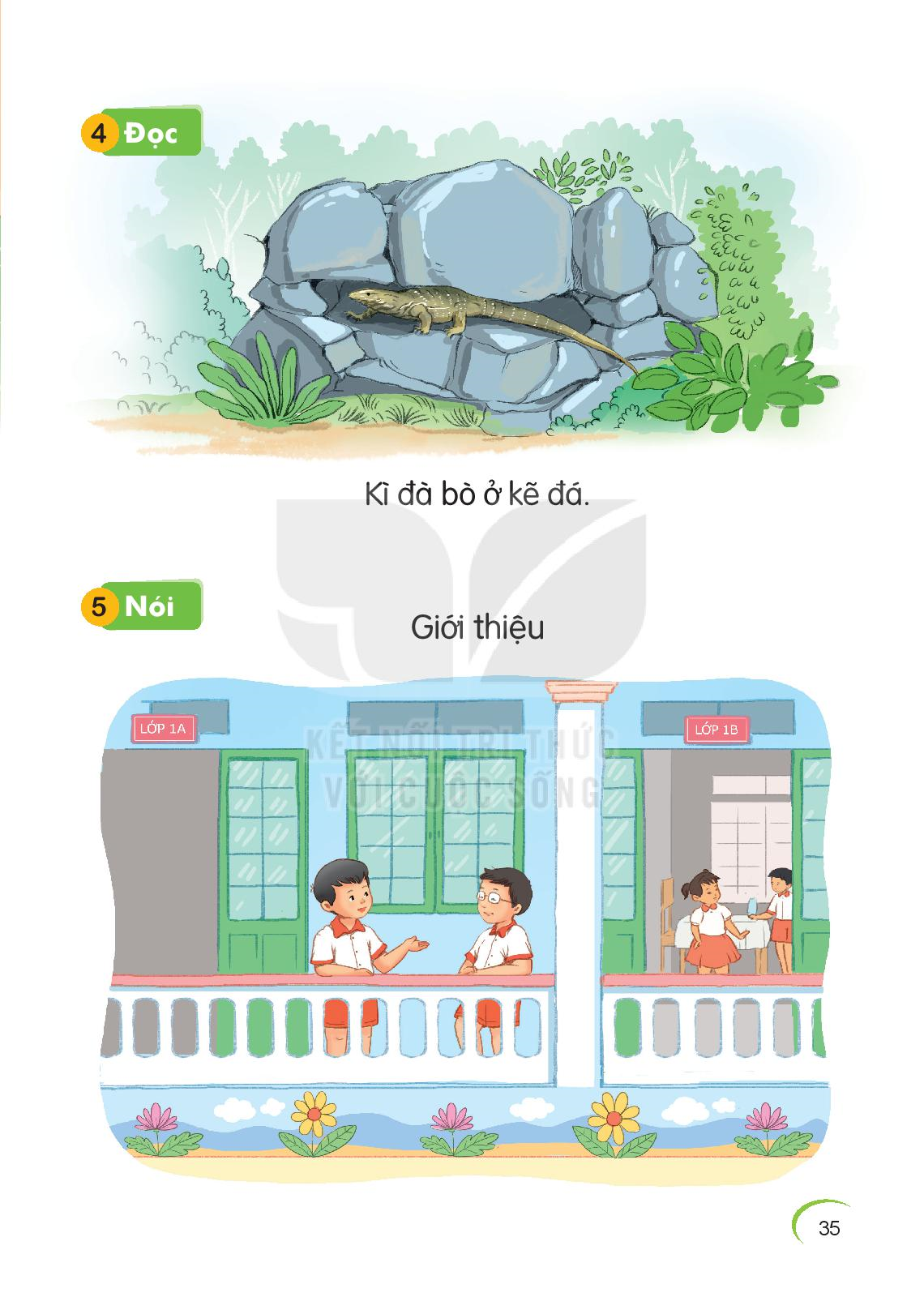 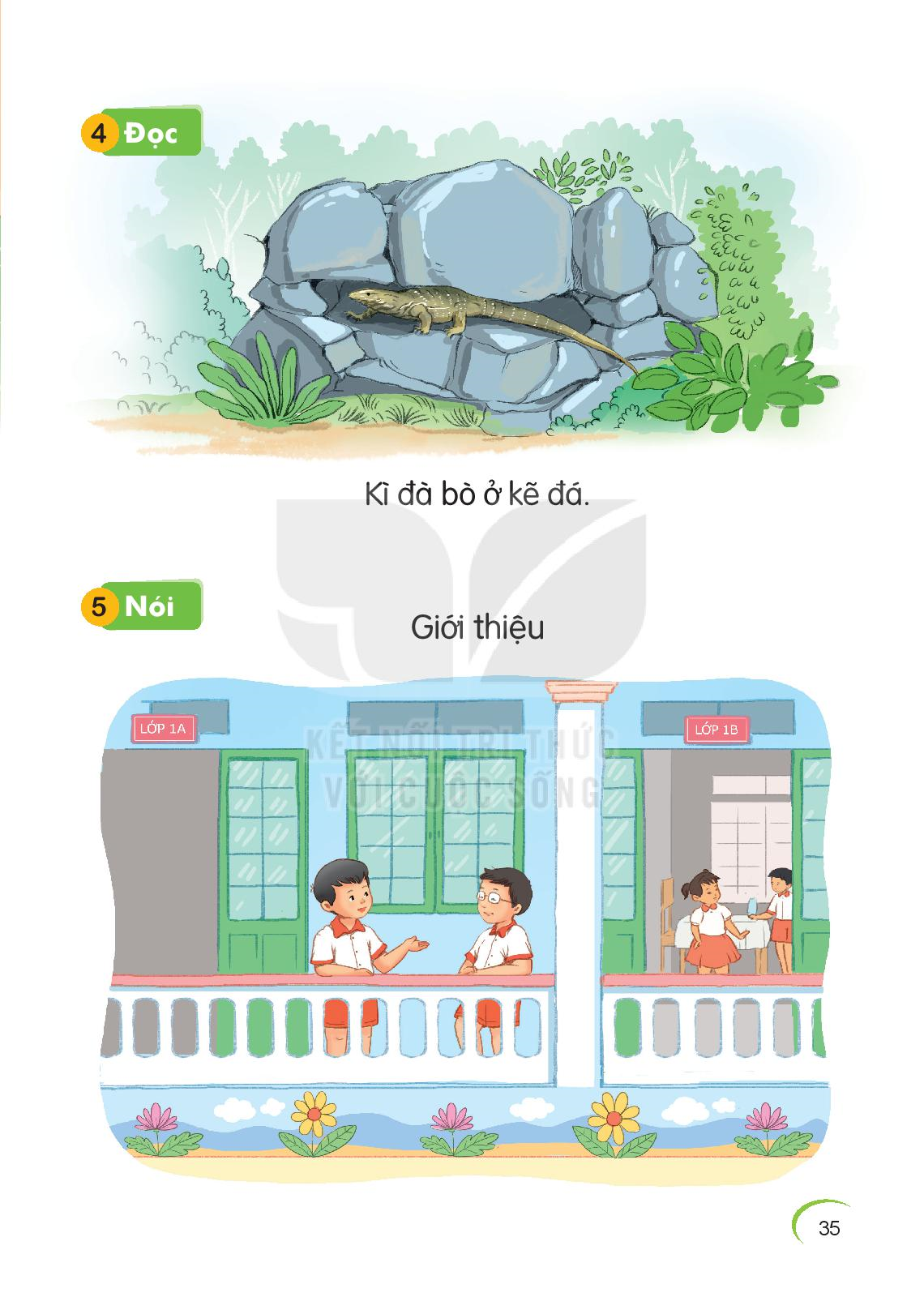 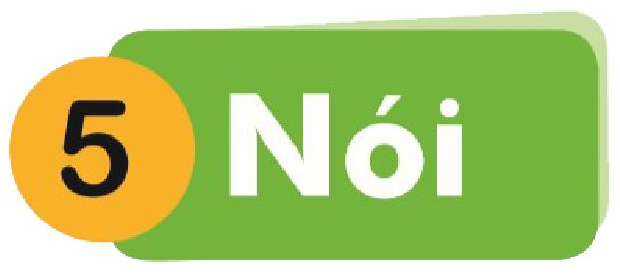 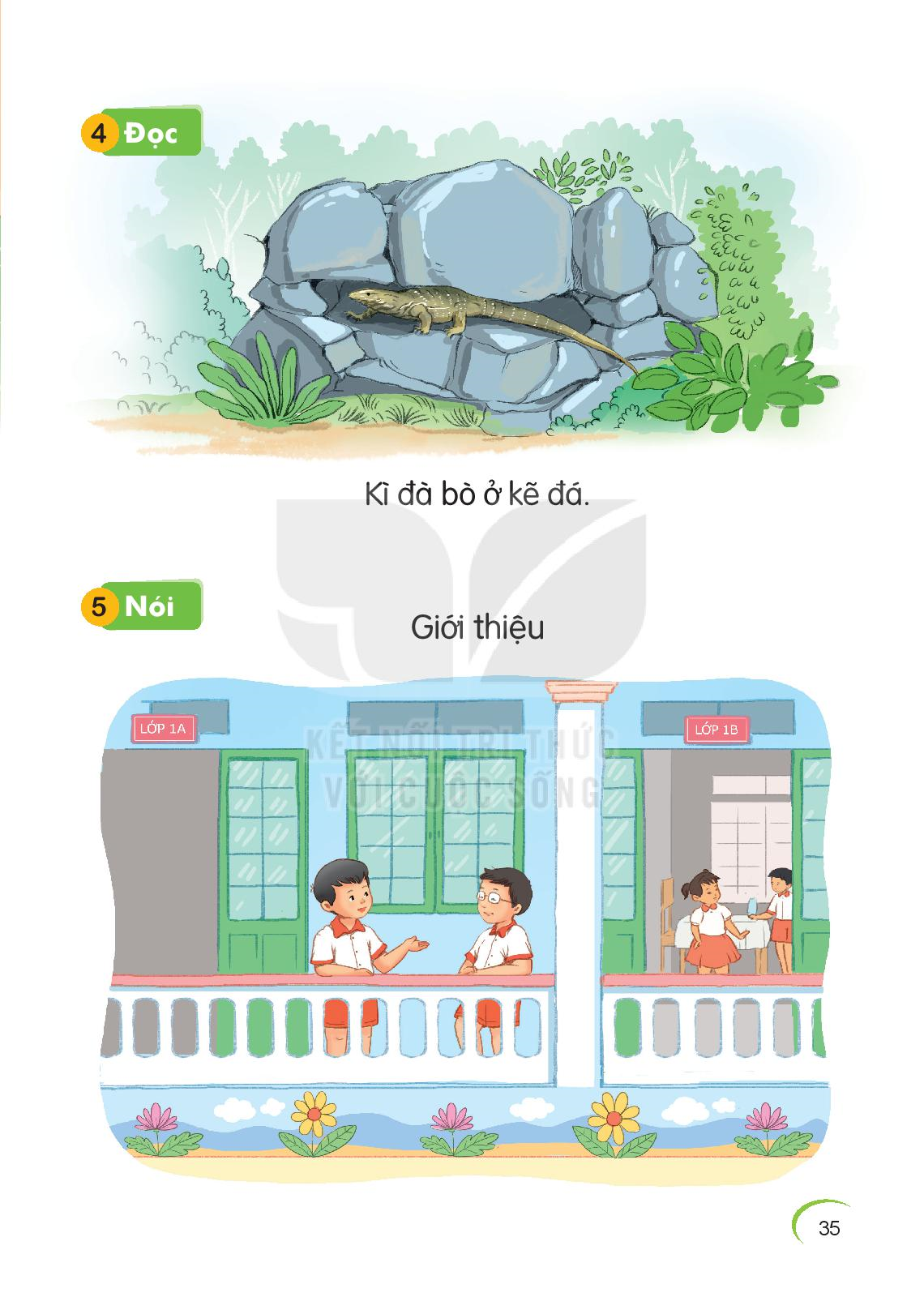 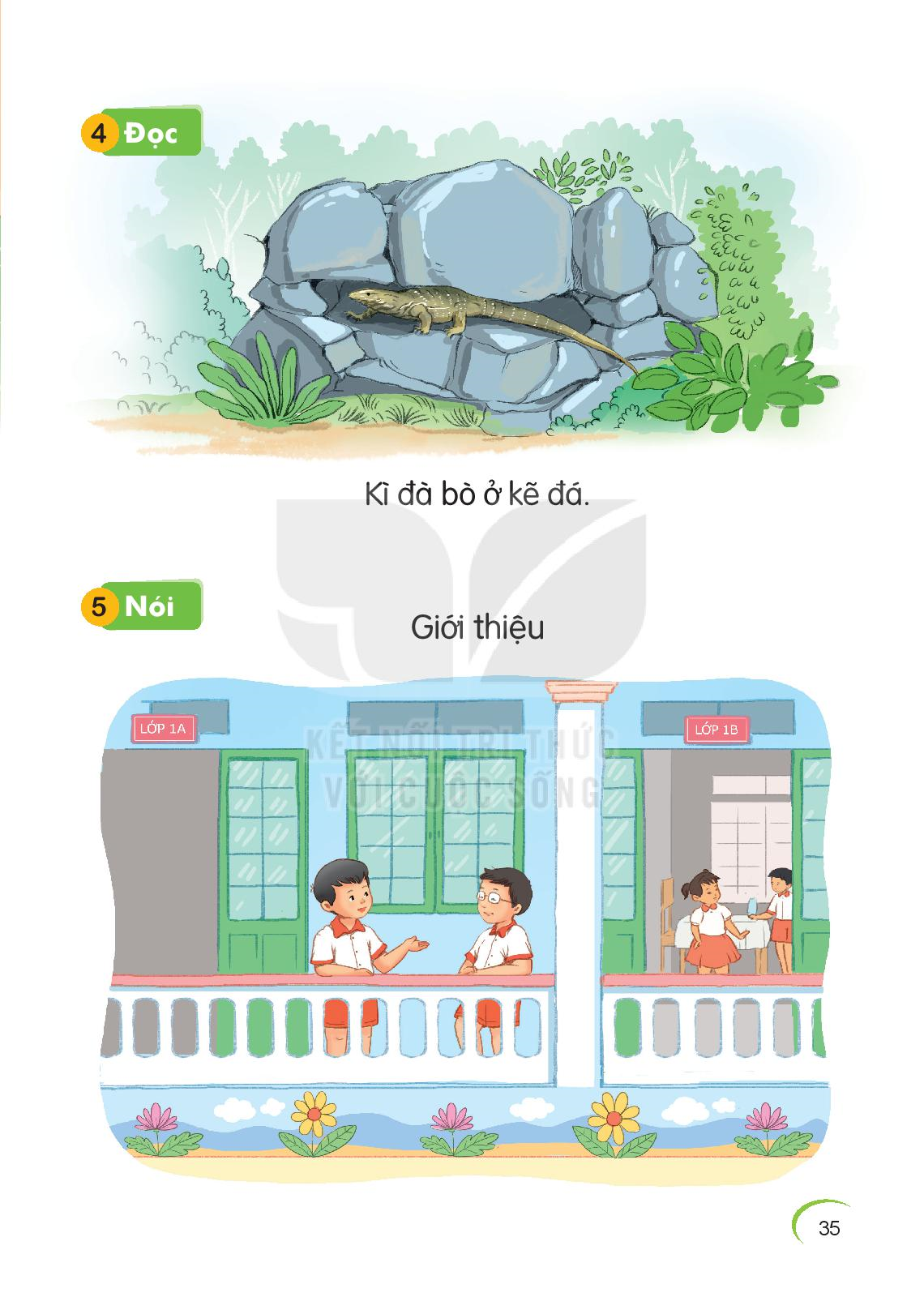